Geoscience Australia – data cube progress
Adam.Lewis@ga.gov.au
Sentinel-2 BRDF and terrain correction
GA Wednesday Seminar, World Water Day, 16 March 2016
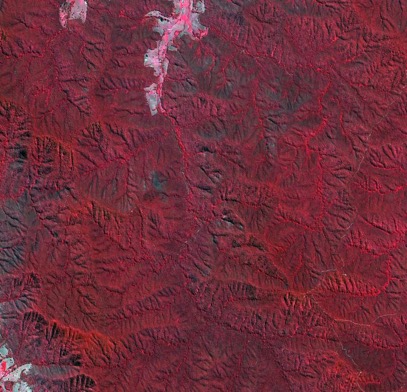 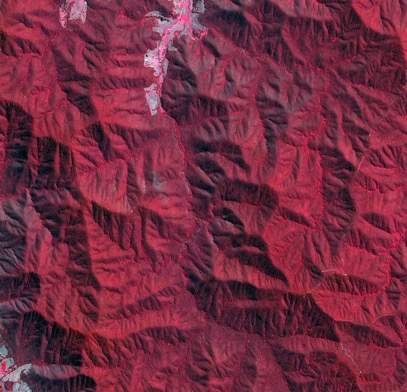 Sentinel-2 BRDF and terrain correction
GA Wednesday Seminar, World Water Day, 16 March 2016
BRDF corrections
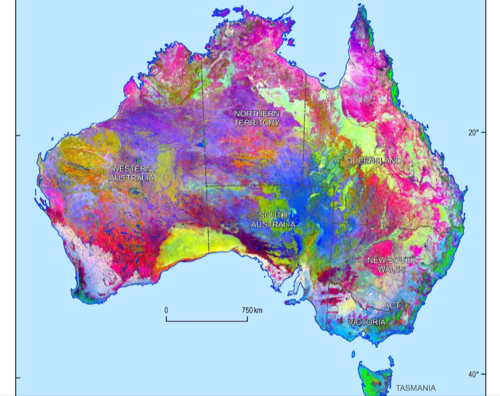 GA Wednesday Seminar, World Water Day, 16 March 2016
Stack-ability and GCPs
Reference image has allowed us to progressively improve the GLS
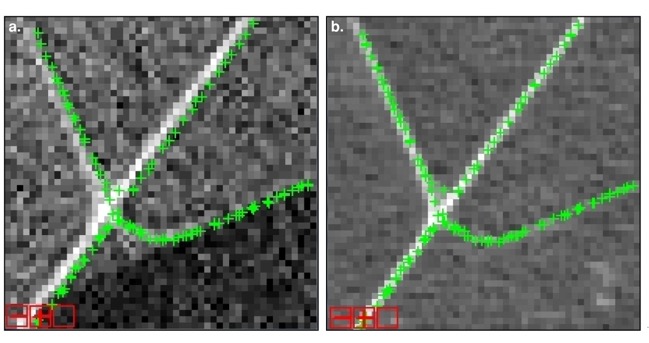 GA Wednesday Seminar, World Water Day, 16 March 2016
Stack-ability and GCPs
On-going work in this area. 
Video demonstrates that we are not there yet 
(Some artefacts in this video may be also be due to nn resampling)
GA Wednesday Seminar, World Water Day, 16 March 2016
Catapult - RADAR Cube & ARD
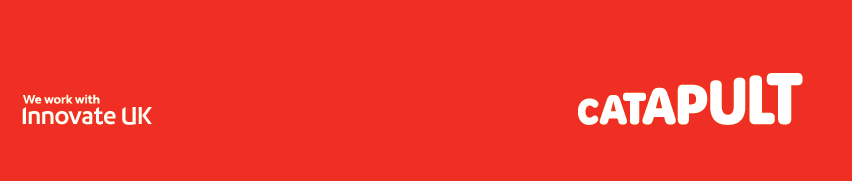 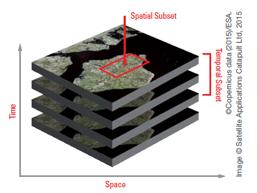 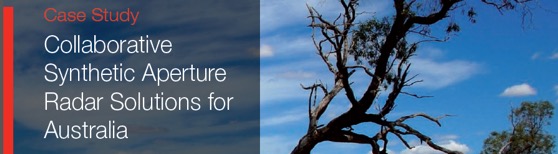 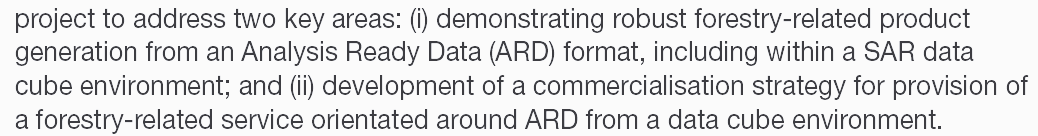 7
Regional Copernicus Data Hub
Established the Hub at the National Computing Infrastructure
Co-funded by:
Geoscience Australia, New South Wales Government, Queensland Government, Western Australian Government, CSIRO
S1,S2,S3 – Land :	 Scihub/Inthub
S3 - Ocean :		 EuMetcast
Cooperating with USGS data node
GA Wednesday Seminar, World Water Day, 16 March 2016
AGDC-v2
AGDCv2 Now released as open source code
Successful adoption by NASA-SEO (and implementation of WOfS)
Chris Holden Boston University :I've worked my way through creating a "data cube" of my own with the latest AGDC release and have started prototyping the code to create a proper driver in TSTools for it. I'm loving the API -- it saves me so much I/O code and the ingest process is much easier than our current preprocessing workflows (19.7.2016)
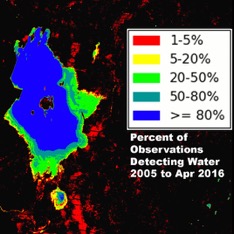 GA Wednesday Seminar, World Water Day, 16 March 2016
AGDC-v2
Re-processing of entire Australian Landsat archive will be completed by July 31
Sensor interoperability – can ingest S2
GA Wednesday Seminar, World Water Day, 16 March 2016
Monitoring – Maule’s creek
GA Wednesday Seminar, World Water Day, 16 March 2016
National mosaics
Median surface reflectance
10,000 scenes of L8 OLI
Median surface reflectance
Winter months 2014-15
GA Wednesday Seminar, World Water Day, 16 March 2016
Intertidal product from AGDC
Completed a national analysis of the coastline using 27 years of data – intertidal extent
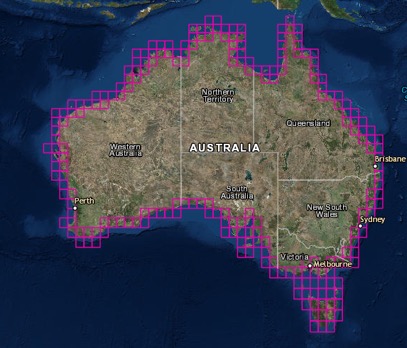 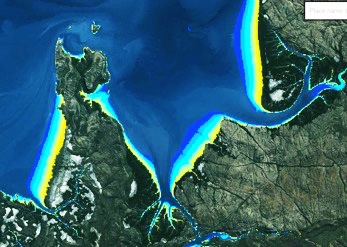 GA Wednesday Seminar, World Water Day, 16 March 2016
[Speaker Notes: http://np.ga.gov.au/interactive-maps/#/theme/earthobservation/map/intertidal]
Mangrove die-back time series
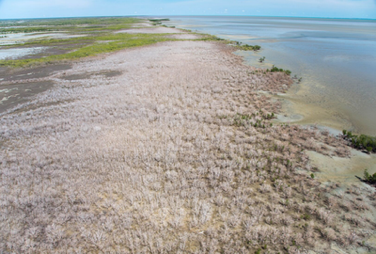 GA Wednesday Seminar, World Water Day, 16 March 2016
Data needs and impact
Continuing work on routinely assessing:
national dependency on and needs for data
the economic contribution of EO
GA Wednesday Seminar, World Water Day, 16 March 2016
Conclusions
Continuing to progress 
improvements in data calibration (radiometric, geometric)
AGDCv2 progressing well and getting good reviews
Collection management approaches 
Producing new national geospatial products (intertidal mapping) that are changing users approach to their work and what they see as their needs
The next limiting factor is the availability of ‘brains’ to work with the information products
GA Wednesday Seminar, World Water Day, 16 March 2016